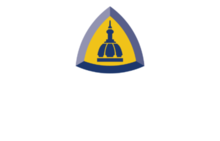 Title of the Research Project
Presenter names & credentials
Your Department, Your Hospital, City and State
Introduction
Results
Discussion
Results
Text Box
Text Box, tables or figures
Text Box
Aims
Text Box
References
Text Box
Methods
Text Box
Limitations and Recommendations for Future Research
Text Box
[Speaker Notes: Please note this template is just a suggestion and you can move the boxes around, change their size, remove text box outlines or anything else that makes the template work best for your project.  Reach out to nursinginquiry@jhmi.edu for help or any questions!]